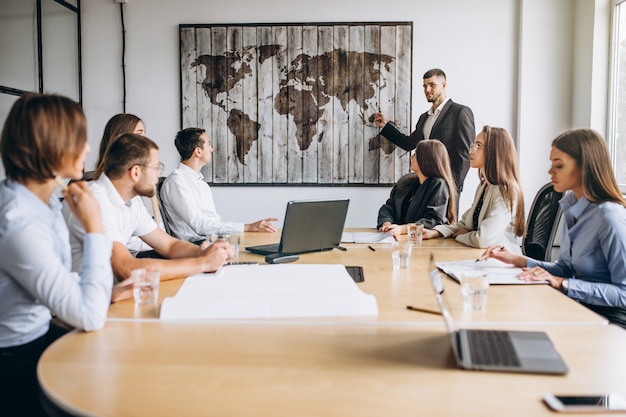 How to handle notices under GST
Presented by: Manish Raj Dhandharia, FCA
Partner - Kedia Dhandharia & Co. Kolkata
+91 9830842452
1
Objective
1
2
3
Understanding Litigation
Show Cause Notice – Initiation of Litigation
How to handle notices under GST & practical issues in GST
2
“Proceedings”
01
About
1
Is inquiry a proceeding
About
Proceedings are inevitable under the taxations laws. Any determination of taxes shall give rise to issuance of Show Cause Notices (SCN)
Mere initiation of inquiry by issuing summon cannot be equated with initiation of “any proceeding” under the GST law- Jai Lokenath Flour Mills Pvt Ltd vide WBAAR 26 of 2022.
02
Is inquiry a proceeding?
2
Hybrid
3
“Show Cause Notices”
01
About
1
Cause of action
About
No Notice-No Proceedings. Unless a Notice is issued under the relevant law, a proceeding cannot be said to be initiated.
Any cause of action whether Audit, Scrutiny of Returns (ASMT-10), Refund, Inquiry by DGGI etc. shall always be routed through Show Cause Notice.
02
Cause of action
2
Hybrid
4
Audi Alteram Partem
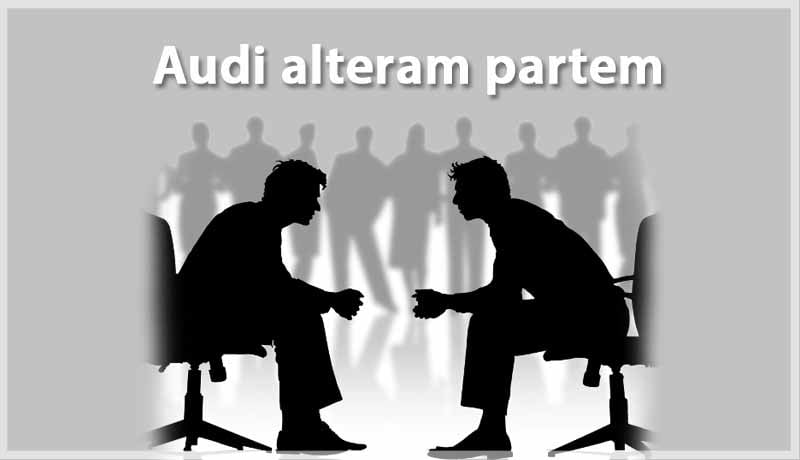 Principle
Opportunity of being heard is a must, otherwise the notice is liable to be struck.
Reasonableness
Reasonable time must be afforded, including adjournments if requested
Fairness
Personal hearing should be fair, effective and sufficient. For example- if the noticee is not available on the day fixed for personal hearing then an adjournment should be provided and suitable date must be fixed
5
Common Elements in SCN
6. The time frame within which the tax payer should respond should be clearly mentioned.
1. Mandatory quoting of DIN
7. Tax, Interest and Penalty portions must be in accordance with Law
2. Should contain the relevant provision under which it is issued.
8. Notice must be served in accordance with the mandate of the Statute such that it reaches the noticee.
3. Must be issued within the time-limit as specified in law.
9. Contact details of the issuing authority must be specific and detailed.
4. must outline the specific allegations or grounds for issuing the notice.
10. Principles of natural justice mandates issuance of show cause notice before adjudication is done.
5. Supporting evidences or documents must be provided
6
Common areas where SCN is issued
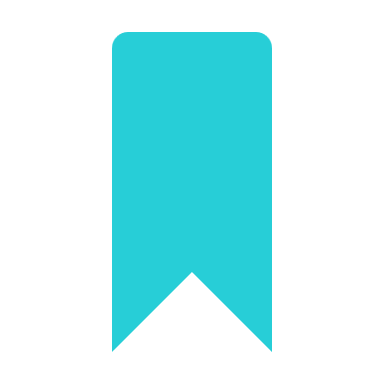 Non-compliance with the GST laws
Evasion of taxes, fraud, suppression of facts.
Irregular availment of Input Tax Credit
Delay in filing GSTR-1 and GSTR-3B consecutively for more than 6 months
Mismatch in GSTR-1 & GSTR-3B
Mismatch in GSTR-1 & E-way Bill Portal
Delay in filing GSTR-1 and GSTR-3B consecutively for more than 6 months
Non-payment or short payment of taxes
Wrong Place of Supply shown by the Supplier
Reversal of ITC on account of retrospective cancellation of the GSTIN of the supplier
Discrepancies noted in Audit finding
ITC availed against Section 17(5)
Failed to obtain GST registration, when applicable.
7
Manner of responding to notices
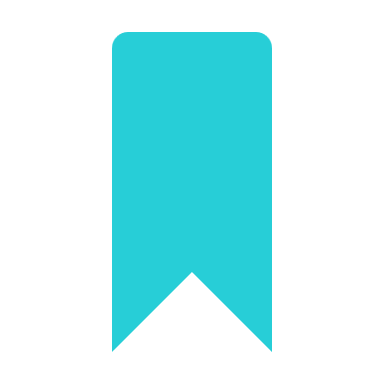 Examine the notice cautiously, whether it contains all the essential ingredients
Evaluate the allegations mentioned in the notice and assess their validity
Respect the time frame specified in the notice and submit your response within the given deadline. Time-limit shall begin from the date of receipt of the notice.
Maintain a polite tone. Always address to the authority and not to the officer personally.
Prepare a comprehensive and categorical reply addressing each issue raised in the notice, in a manner that the officer comprehends them conveniently.
All the annexures must be in chronological order and properly marked and numbered
Not traversing to any allegation may amount to admission
Always crave leave to provide any additional information or take any further grounds or modify or alter the same.
Whether the notice provides for an opportunity of personal hearing or not, always pray for the same in the reply.
In case taxes and penalty are liable to be paid by the noticee, the same must be paid within 30 days from the issuance of SCN, to avail the benefit of waiver of penalty. 
Make copies of all correspondence, including the notice, any additional responses, or any supporting documents.
Failure to reply to SCN, will invite imposition of penalty, interest accruing, and recovery proceeding. 
If any part of the notice is unclear or ambiguous, seek clarification from the issuing authority
8
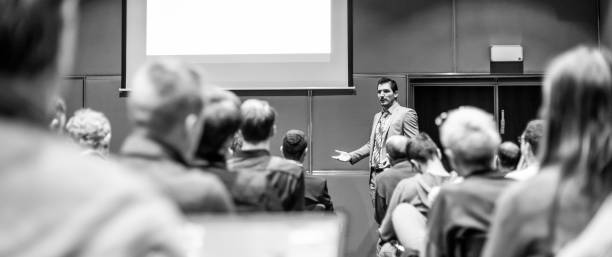 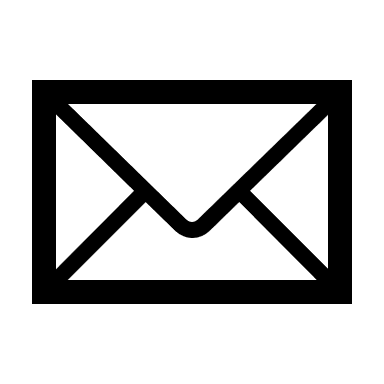 Email ID
camanishrajdhandharia@gmail.com
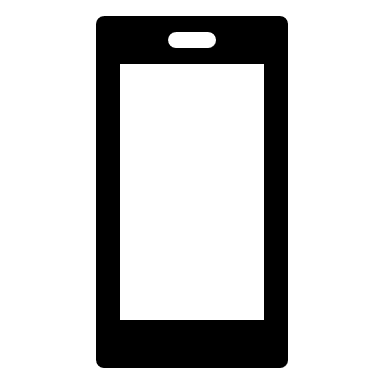 Phone
+91 98308 42452
Thank
you
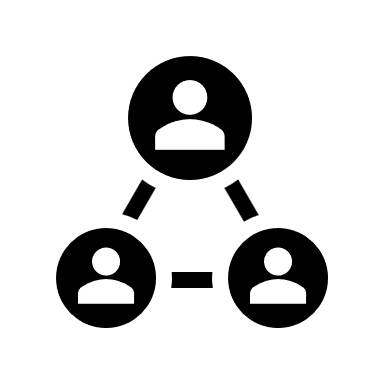 LinkedIn
https://www.linkedin.com/in/manishrajdhandharia/
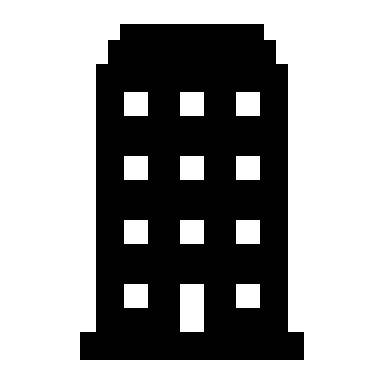 Office
Address
BC-266 Sector I, Salt Lake City, Kolkata - 700064
Disclaimer:
The content of this document is prepared based on the views of the authors and shall in no circumstance be construed as a legal opinion. Readers are advised to seek legal counsel before acting upon or refraining from acting upon any matter based on the content of this document. The authors shall bear no responsibility for any loss incurred due to such act.
9